High Voltage Engineering (E 1530)
Dr/Tarek Abd-Elhamid Dakrory
Generation of HV (DC, AC, and impulse voltage)
The voltage-multiplier circuit using the Cockcroft-Walton.
Used to get HVDC
The voltage doubler circuit is repeated n times
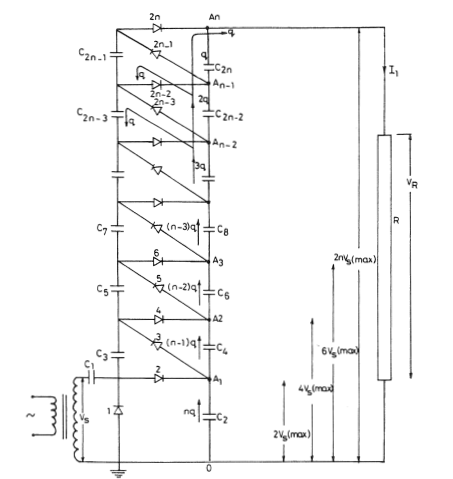 Ripples in Voltage multiplier
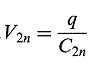 ᵟ
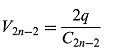 ᵟ
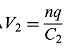 ᵟ
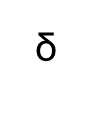 If all capacitors are equals = c
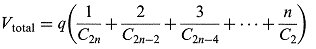 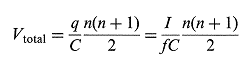 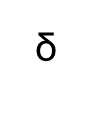 Voltage drop in voltage multiplier
In addition to the ripple voltage δ V, there is a voltage drop ∆V which is thedifference between the theoretical no-load and on-load voltages. 
capacitor C2  loses nq during each cycle, so capacitor C1, has to replenish it. 
Therefore, C1 and C2 charge up to [ Vs(max)- nq/C]
Voltage drop
∆
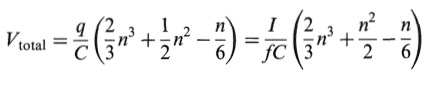 For n › 5, the second and third terms can be neglected
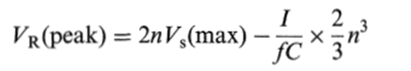 To get the optimum number of stages
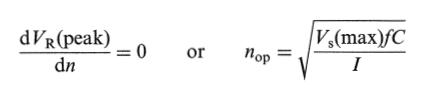 The peak value of load voltage I case of nop  is
(4/3) Vmax  nop
Capacitor values
For ripple voltage  the value of lower capacitors can be chosen such that 
C1=C2=nC
C3=C4=Cn-1
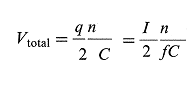 δ
HVAC Generation
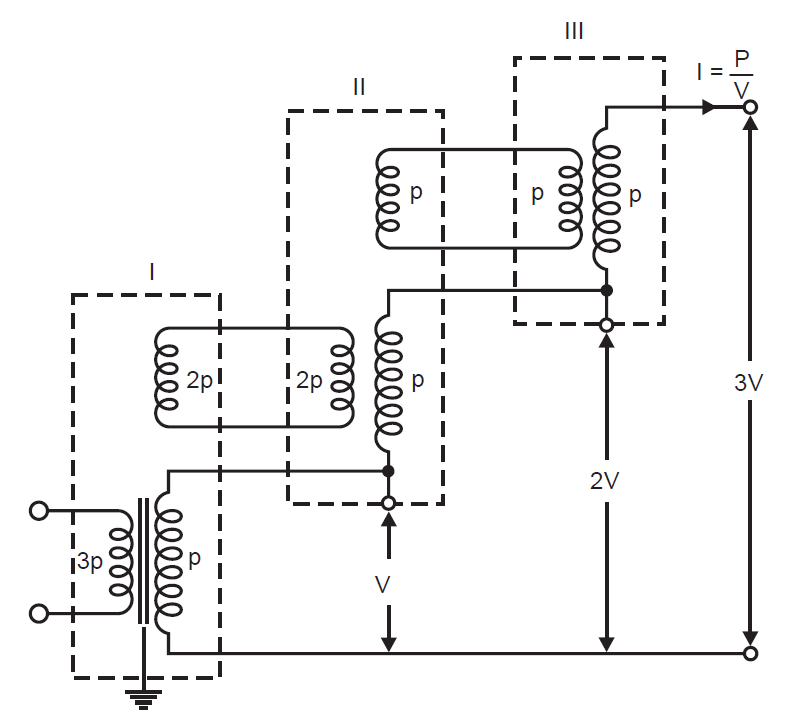 Cascaded transformers
Cascaded transformers
Cascaded transformers were first used by Petersen, Dessauer, and Welter (Kind, 1978).
The low-voltage winding(L) of each upper stage is fed from an excitation winding (E) in the stage immediately below it. 
The L and E windings are therefore rated at currents higher than those of the H windings; the excitation windings at the lower stages evidently carry higher loading than those of the upper stage E. 
If the power carried by the third stage is P,the power carried by the second and first stages are, respectively, 2P and 3P
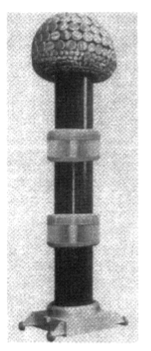 1200kV cascaded transformer with insulating containers. Totalheight about 12m.
Resonant Circuits.
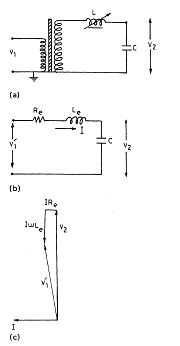 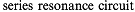 series resonant transformers
The main advantages of series resonant transformers are:1. Pure sinusoidal output waveforms.2. Less power requirements from the mains (5-10% of straight circuit requirements).3. No high-power arcing or heavy current surges occur if the test object fails, as the resonance is heavily disturbed by the resulting short circuit.4. Cascading is also possible for producing very high voltages.
    5. Simple and compact test setup.

The main disadvantage is that the additional variable reactors shouldwithstand the full-test voltage and full-current rating.Series resonance sets are usually brought into resonance by mechanical adjustment of an air gap in the iron core of the reactor. These sets are designed and commonly used for partial discharge testing and for testing installed gas-insulated systems in the field.
Series resonance
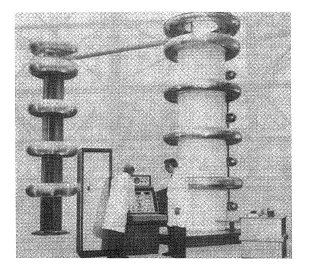 800 kV/8000kVA series-resonant test system.